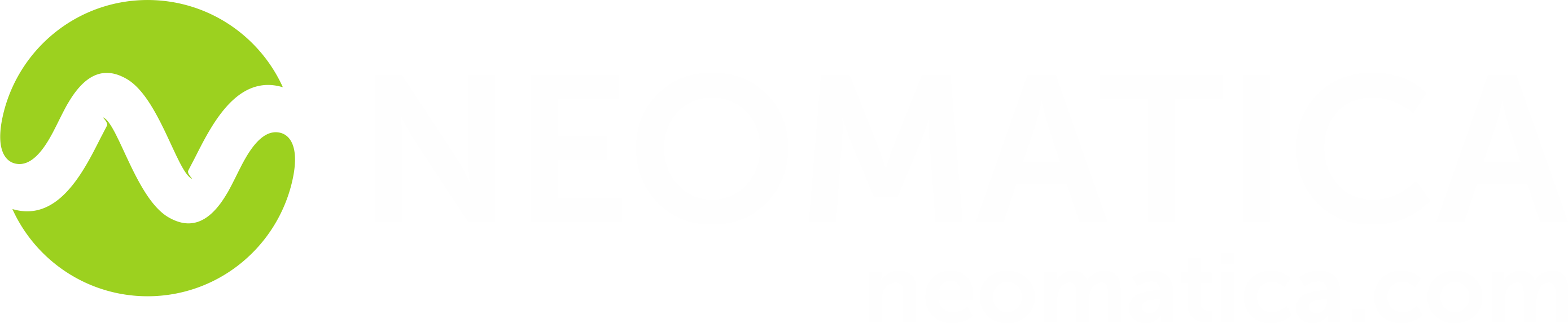 автомобильный трекер ADM333 BLE
Ключевые особенности
Встроенный аккумулятор
Два режима работы – трекер и маяк
Количество записей о маршруте – не менее 20 000
Определение координат по спутникам ГЛОНАСС/GPS или по вышкам сотовых операторов - LBS
Установка 2 симкарт (формат nano-sim) любых операторов
Передача данных на разные сервисы телематики такие как ГЛОБАРС или Wialon
Настройка трекера командами SMS, GPRS, FOTA или с ПК по Bluetooth 4.0
Встроенный трёхосевой цифровой акселерометр
Подключение BLE датчиков ADM31, ADM32 и BLE ДУТов Эскорт или Технотон
Интерфейсы: «открытый коллектор», аналоговые входы
Компактный размер - 55х49х20мм и вес 39г
Применение adm333 BLE
Личный и коммерческий транспорт
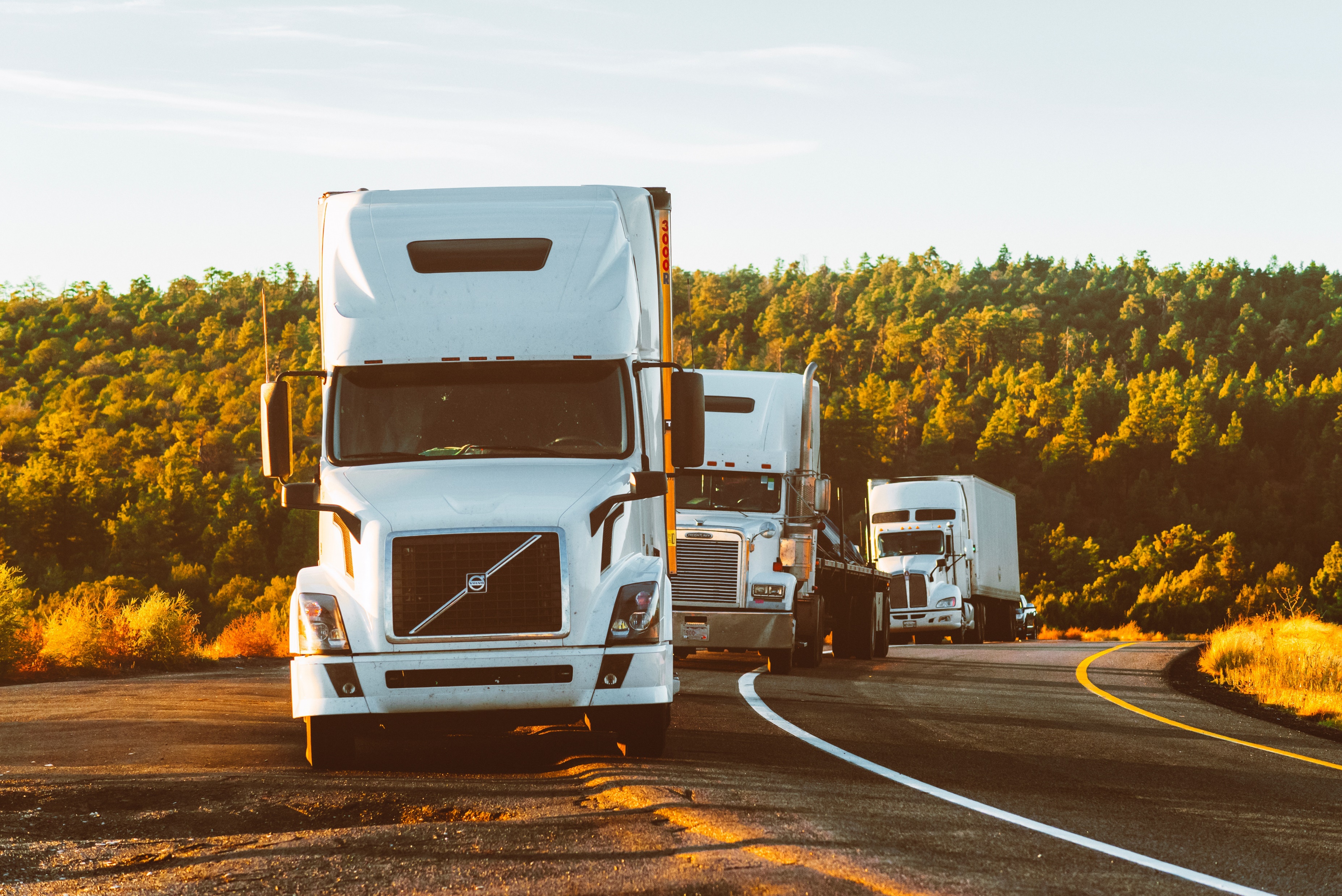 Защита от угона
Отслеживание текущего положения транспорта
Соблюдение определенных маршрутов и областей применения транспорта
Применение adm333 BLE
Экономия топлива 
и предотвращение слива
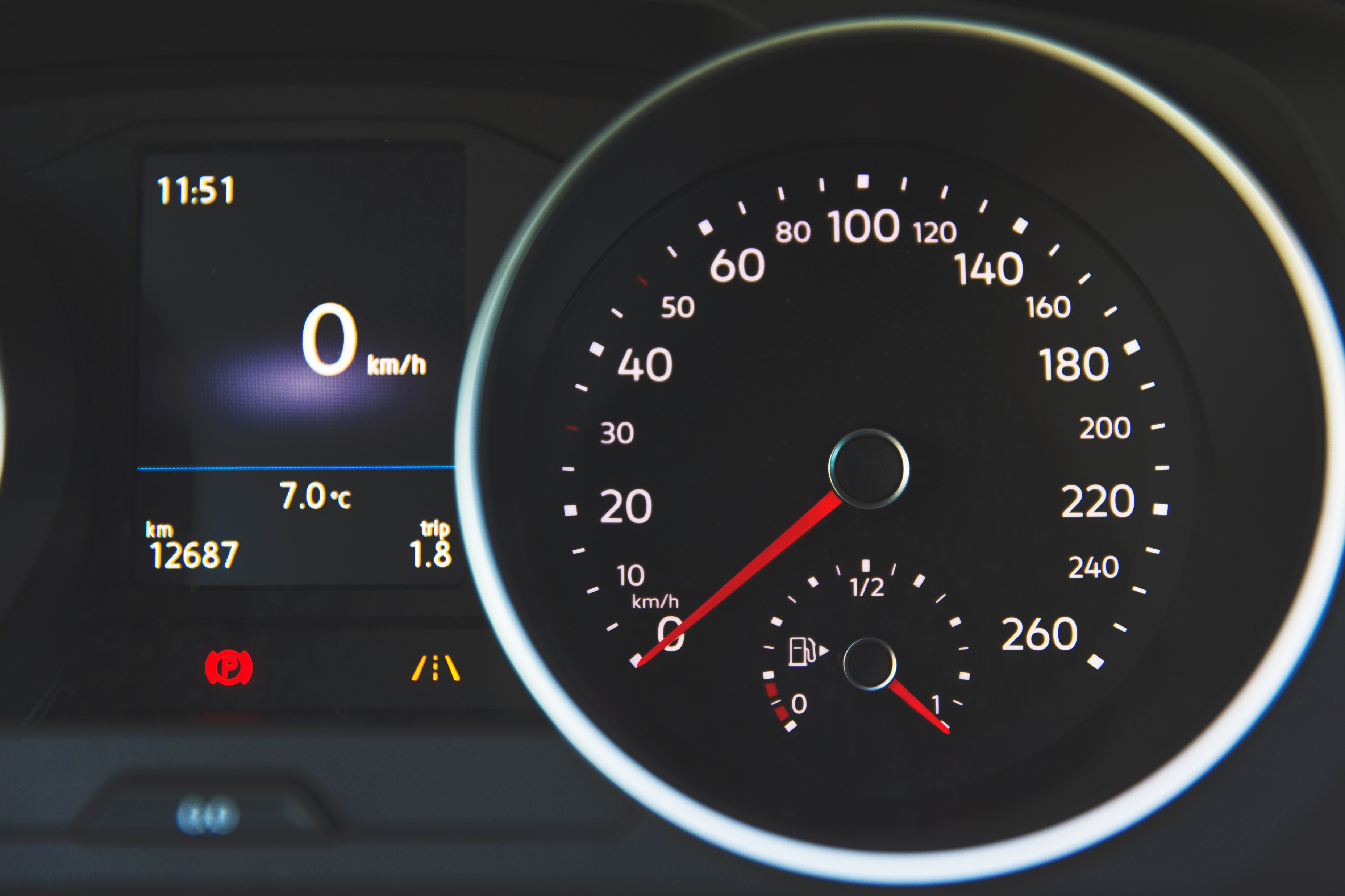 Проинтегрированы с беспроводными датчиками уровня топлива Технотон и Эскорт
Данные отображаются в сервисах телематики таких как
ГЛОБАРС или Wialon
Применение adm333 BLE
Контроль условий доставки
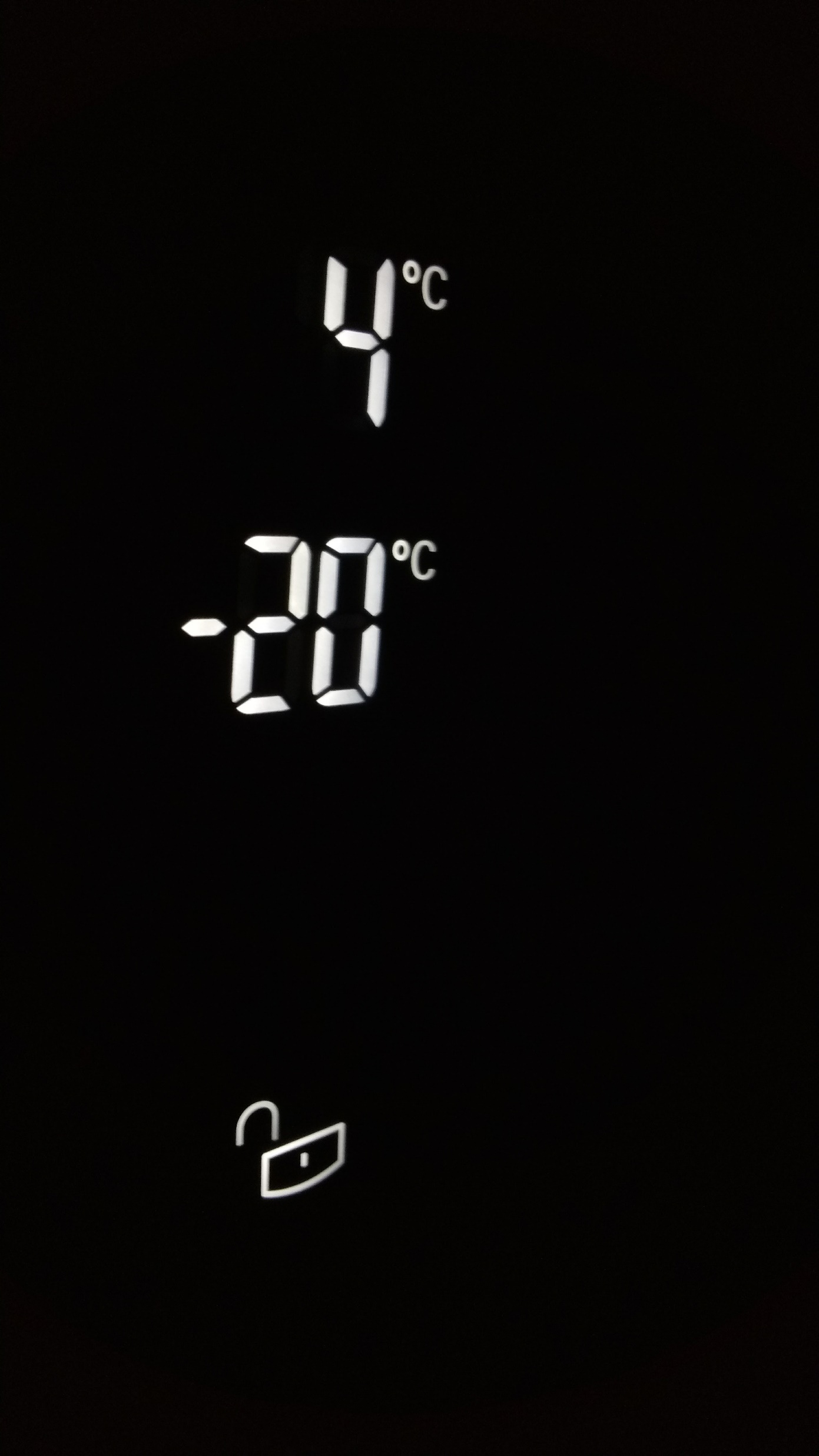 С помощью Bluetooth 4.0 можно получать информацию о температуре c датчика ADM31 на контролируемом объекте и передавать на сервер телематики
Применение adm333 BLE
Контроль выполнения работы
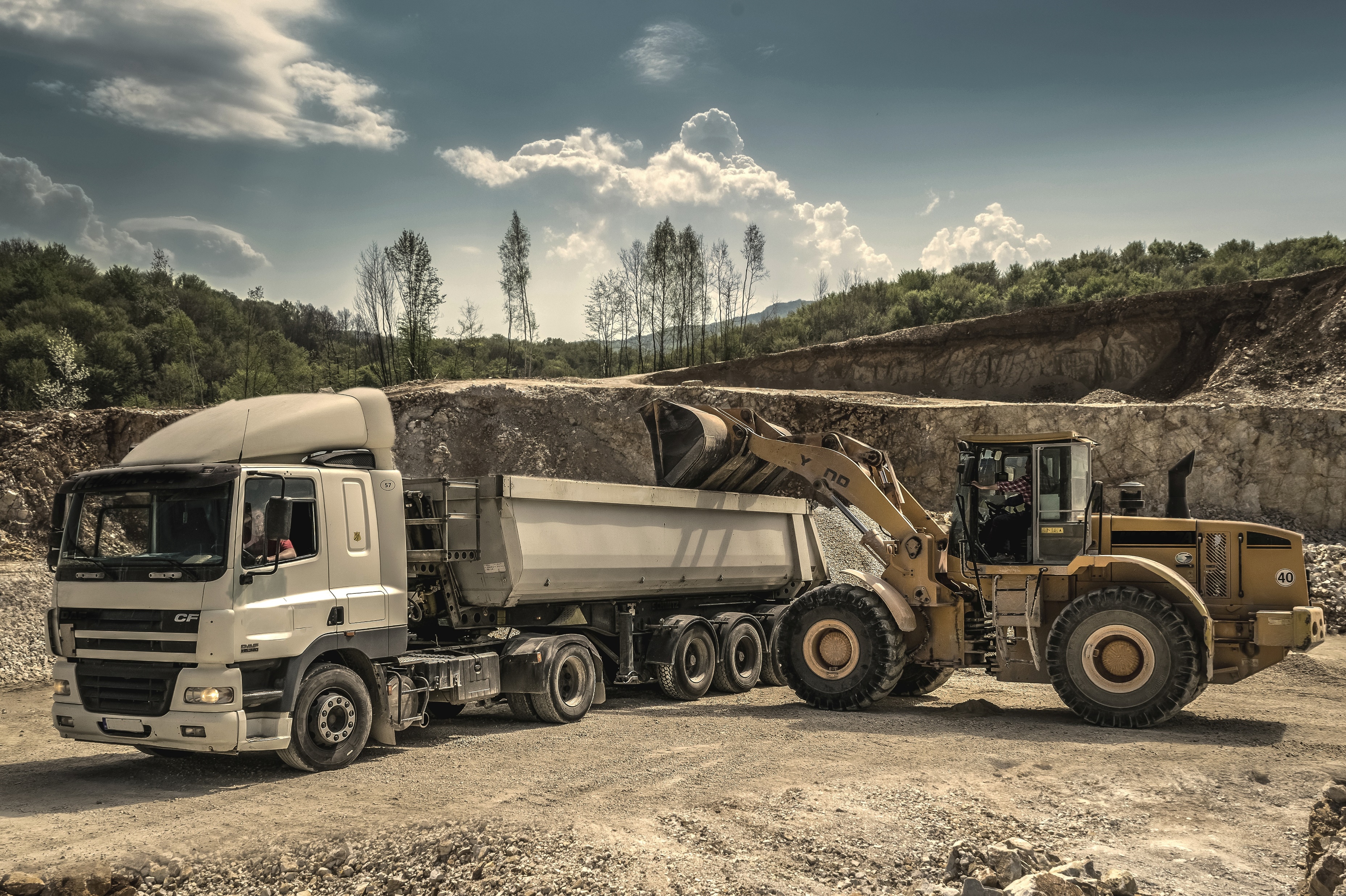 С помощью Bluetooth 4.0 можно получать информацию о выполнении погрузочно-разгрузочных работ и аналогичных при помощи датчика наклона ADM31
Применение adm333 BLE
Прокат техники и инвентаря
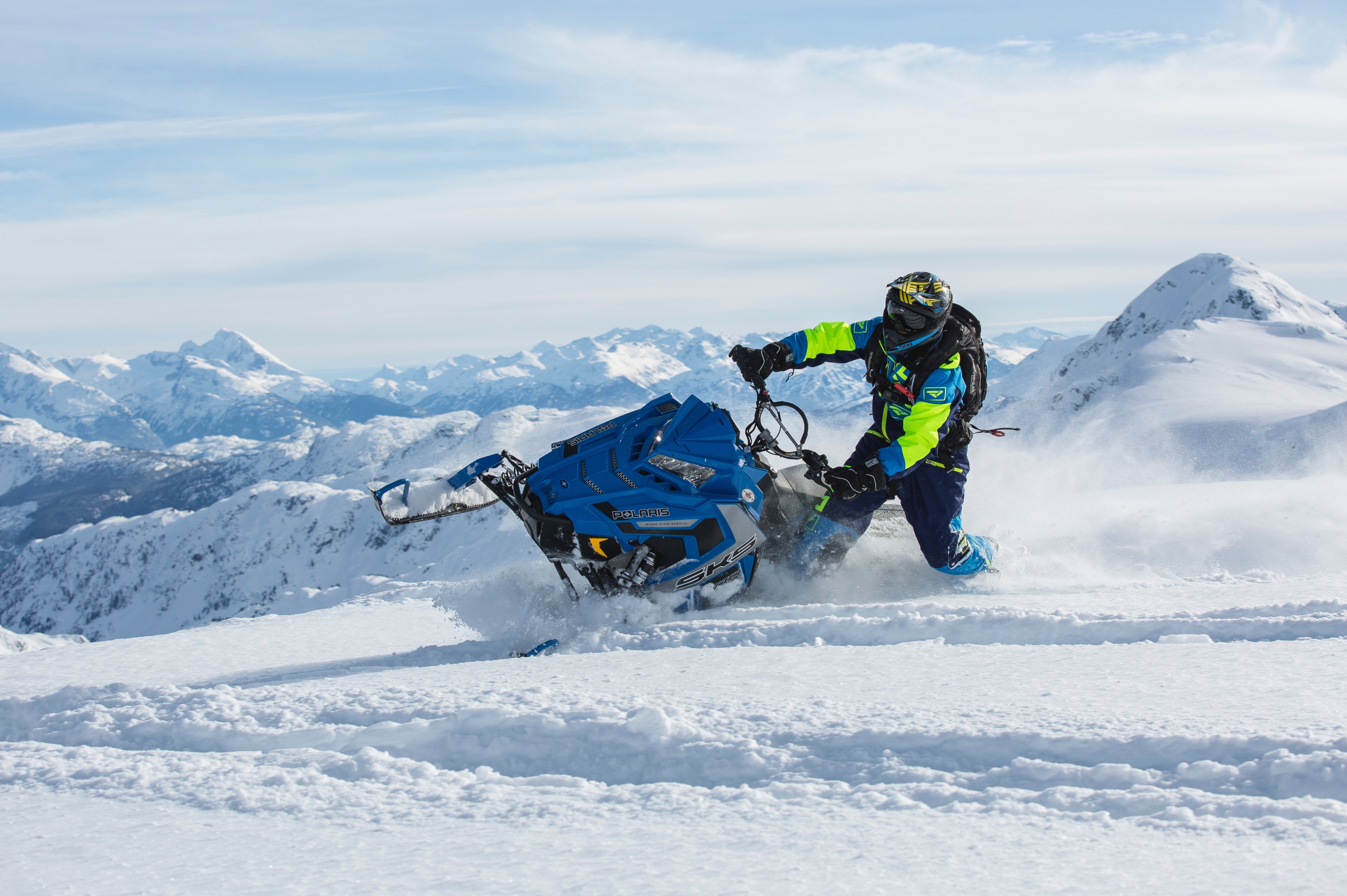 Контроль техники, сдаваемой в аренду
Защита от кражи
Применение adm333 BLE
Промышленные предприятия
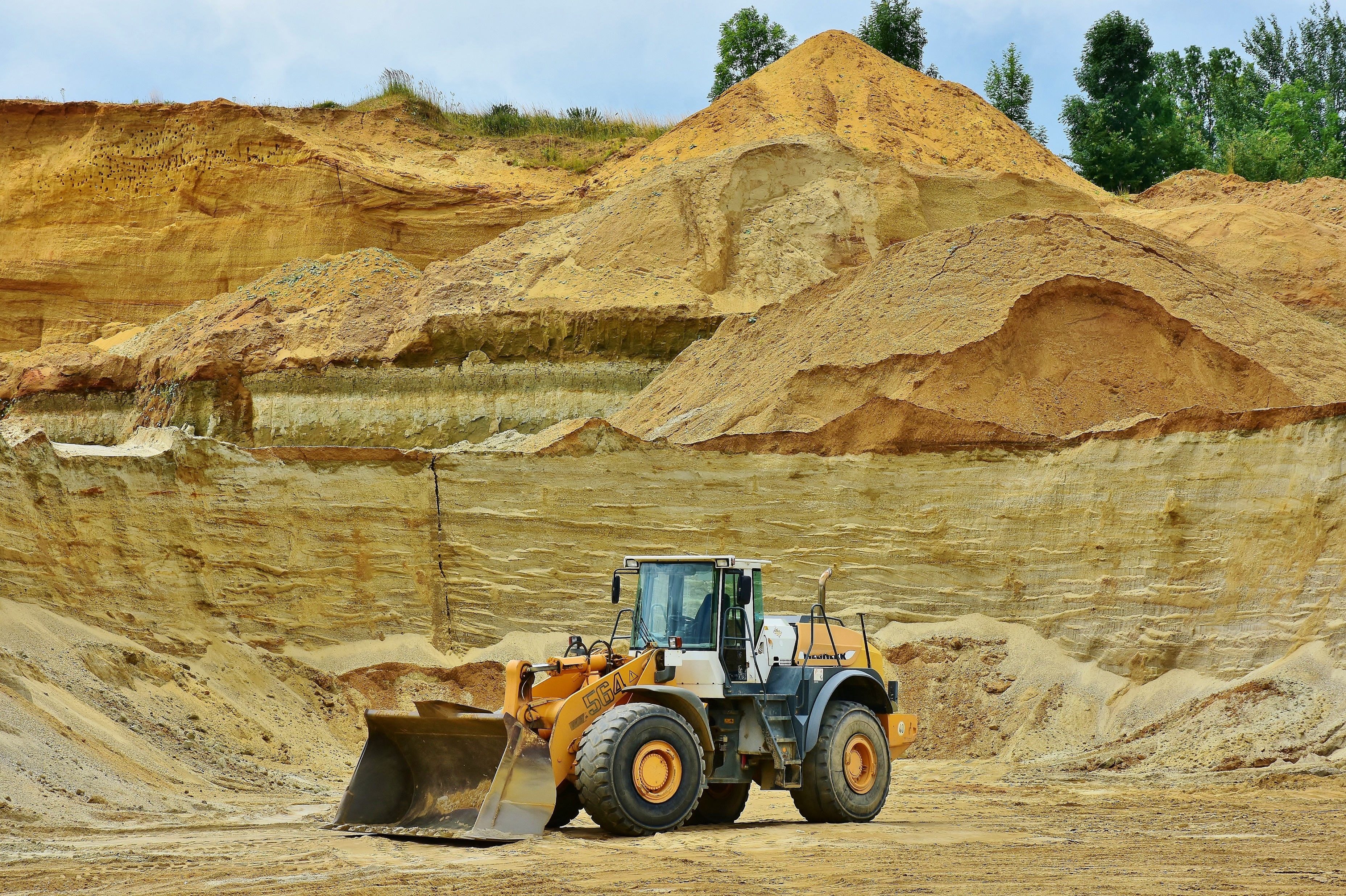 Контроль перемещения транспорта по территории
Передача на сервер телематики данных от проводных датчиков
Сертификаты Adm333 BLE
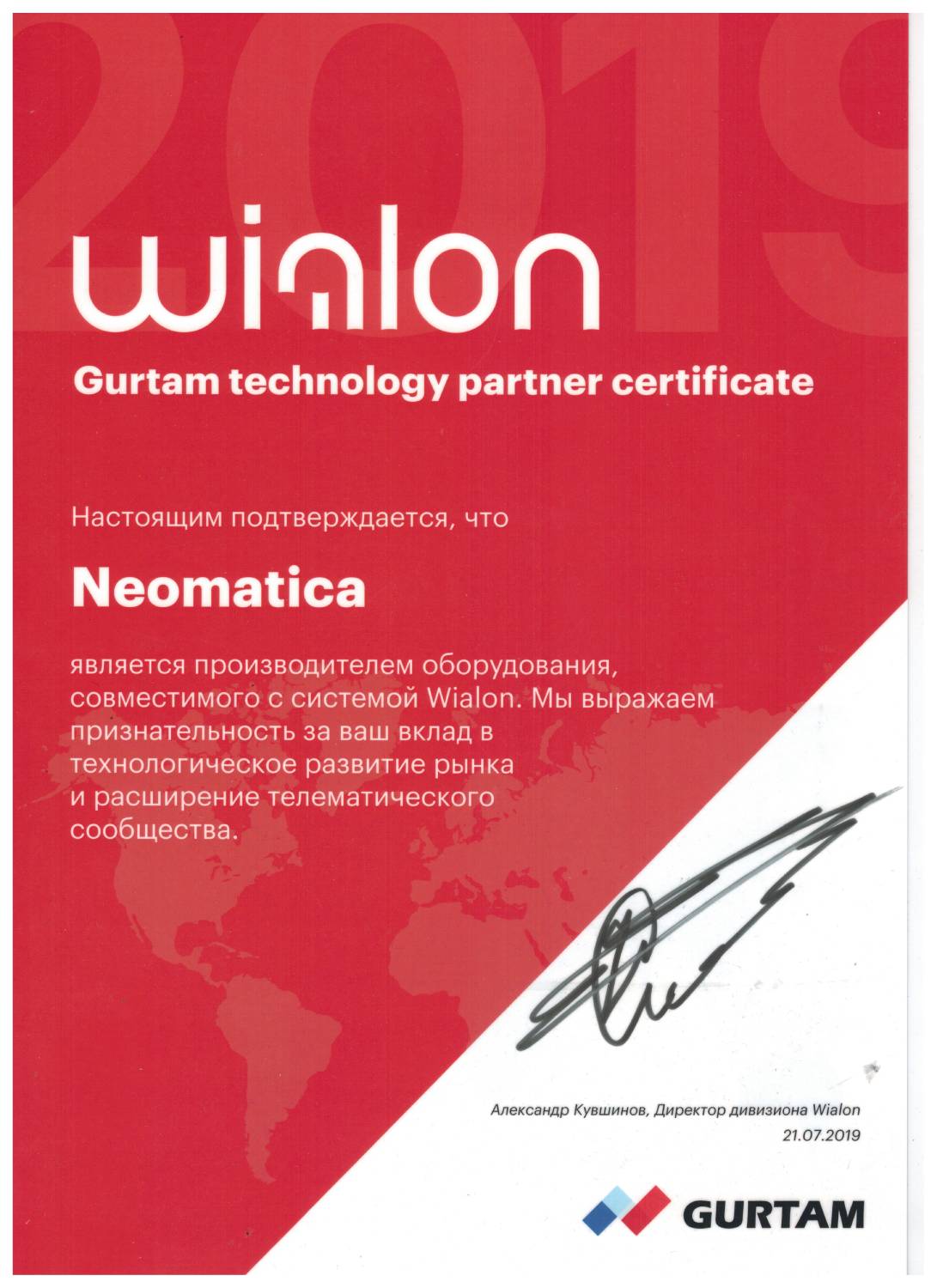 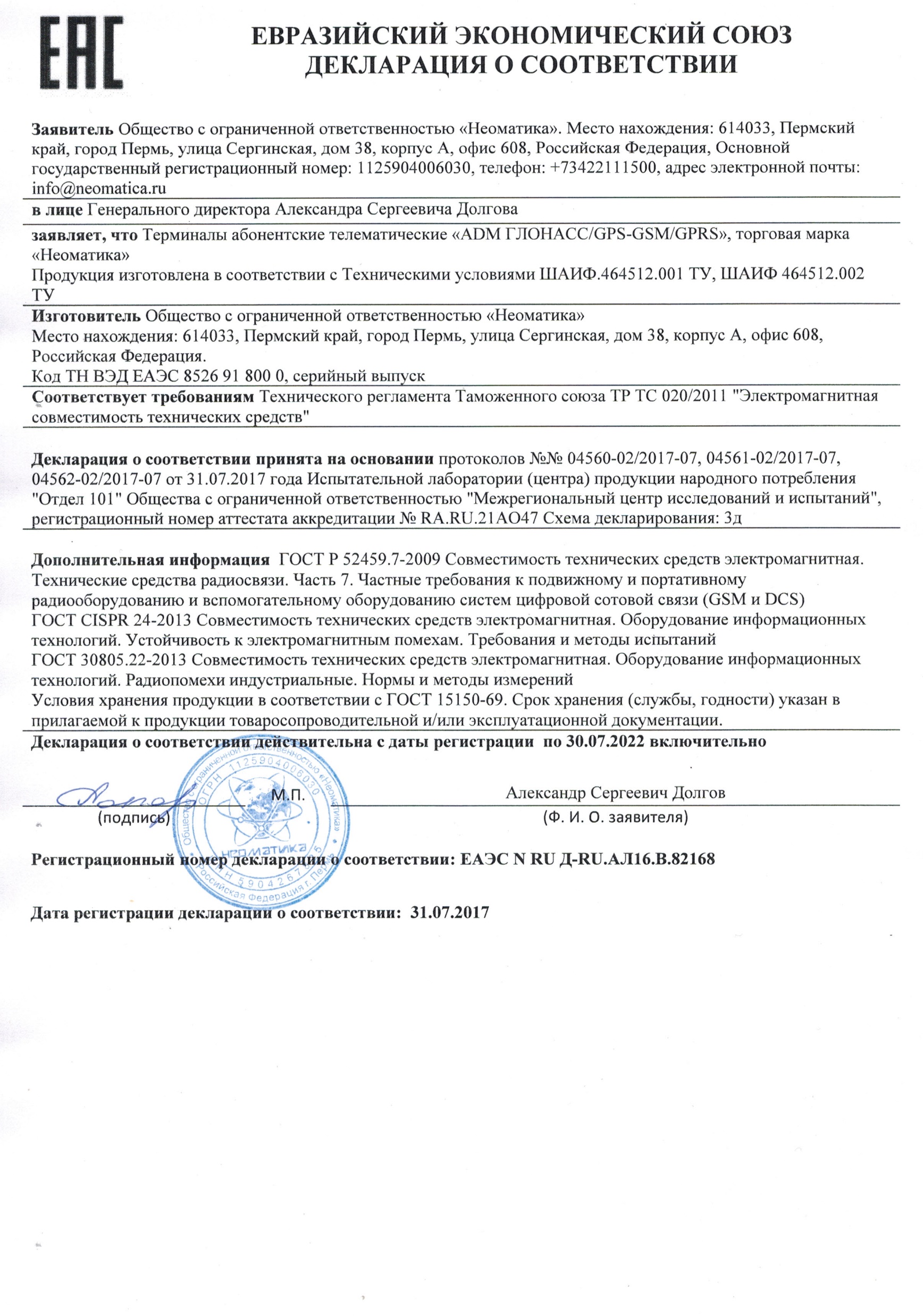 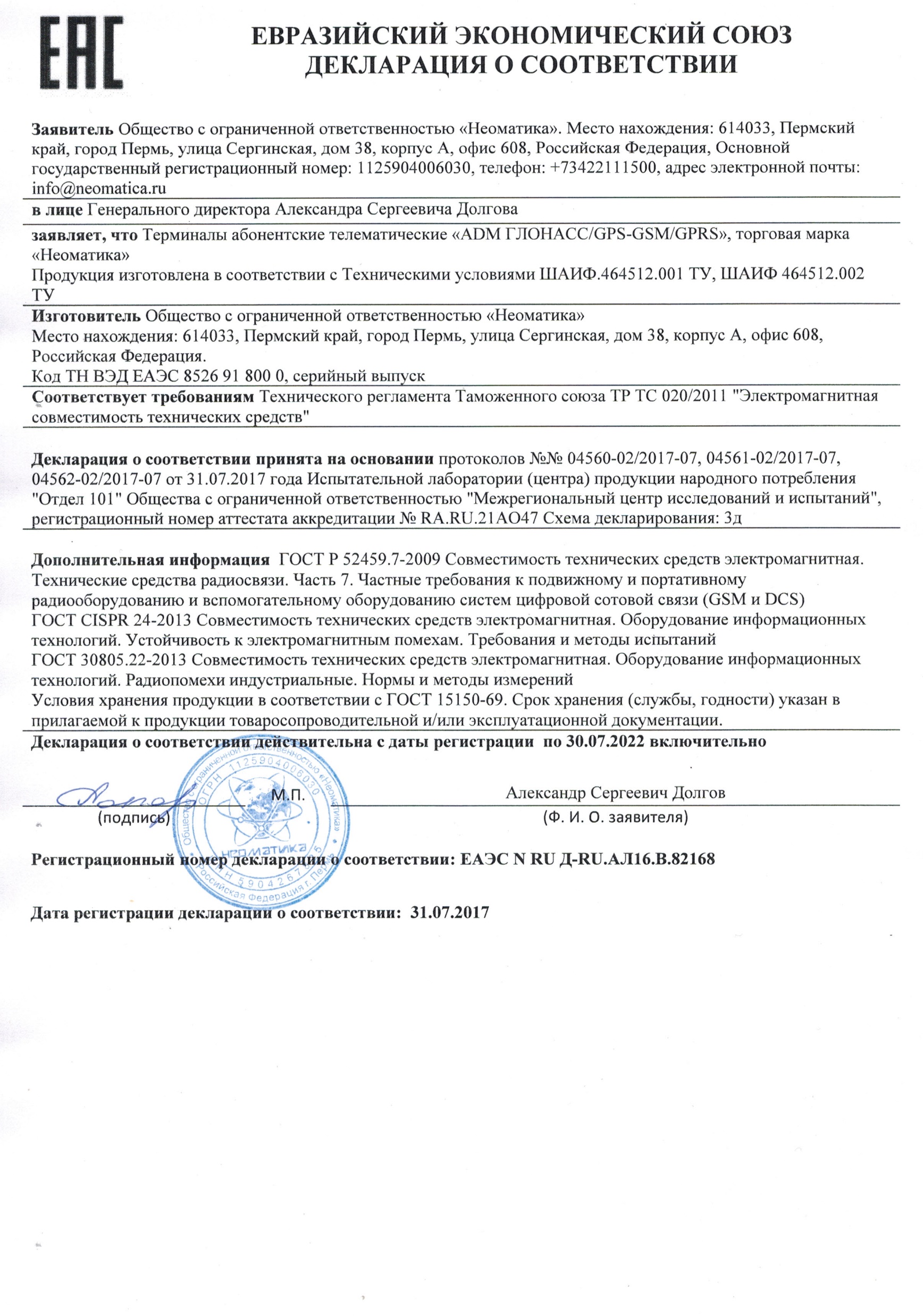 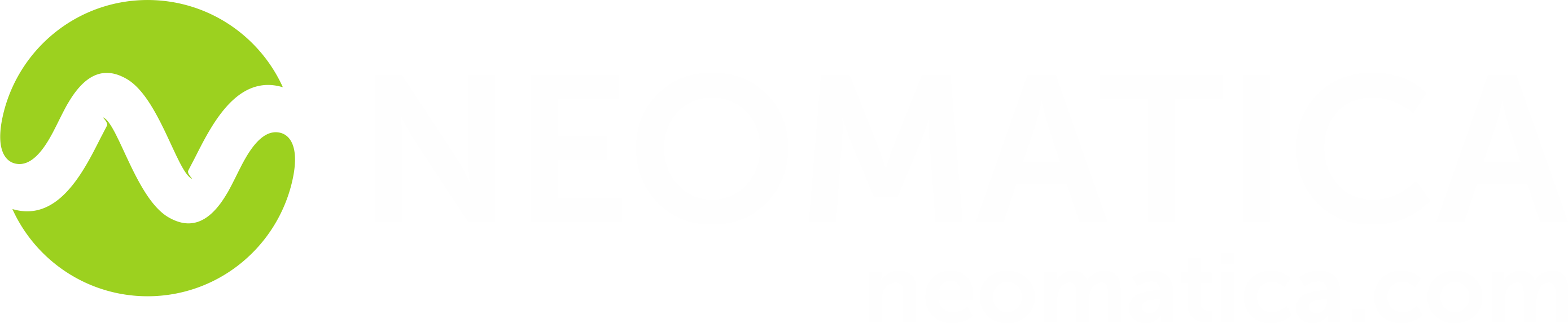 + 7 (342) 2-111-5008 800 775 34 04sale@neomatica.ru   neomatica.com